Youth registrationproject showcase
25 May 2021
[Speaker Notes: Instructions: Insert name of project and date of the meeting.]
Agenda
1. Project context
2. Learnings and outcomes
3. Actions
4. Wrap Up
2
[Speaker Notes: Example]
1. Project context
Research goal
How might we ensure we have an offering for young people aged 14 to 17, that offers a simple, intuitive registration experience to help them get started and keep using our service…
4
Research objectives
1
2
3
Identify key pain points at each stage of the journey, and articulate key themes that impact the experience of young people.
Identify ideal future-state and opportunities to inform design and implementation.
Map the current state experience of registering with our service.
5
Approach
Overview
In February 2021 we conducted 15 x 90 mins interviews with young people aged 14 to 17. 

Research was completed in two stages.
Round 1 – 8 participants
Targeted young people who’ve signed up to a similar service

Round 2 – 7 participants 
Targeted young people who were likely users of our service (not already signed up with us or existing providers)
6
2. Learnings & outcomes
Understanding the experience of young people
In our research we learnt that young people have different motivations for registering with our service and identified factors that had significant influences on whether they’d be more or less likely to register with our offering.
8
Experience dimensions
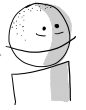 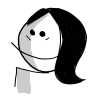 Young people with a similar provider
Potential users
“I knew I needed the service, but in the end I got so frustrated I just gave up”
“There’s a whole thread on Reddit dedicated to this”
“I just heard from a friend it was more trouble then it’s worth”
“My sister had to show me”
9
Young people with a similar provider
Motivations
I want to be in control of my finances
I want to afford the lifestyle I’m used to
I want to buy a house when I'm older

Pain points
Working two jobs
Need to engage an expert to help me
Frustrations with official government processes

Quotes
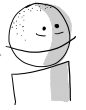 “My sister had to show me”
“There’s a whole thread on Reddit dedicated to this”
10
Young people who are potential users
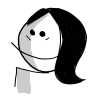 Motivations
I want to establish myself 
I need to earn more money
I want to start saving

Pain points
I don’t know who to talk to
Official processes are frustrating 
It’s difficult to know what service is right for me

Quotes
“I knew I needed the service, but in the end I got so frustrated I just gave up”
“I just heard from a friend it was more trouble then it’s worth”
11
Communication preferences
We asked participants about how they preferred to communicate and interact with us.
“I had to wait on the phone for one hour…

But once I finally spoke to some one I got what I needed.. So it’s ok”
“I want to call when I have a question.. If someone can respond very quickly, that would be good”
“I prefer face to face so I can ask questions to a real person”
Participant 2
Participant 1
Participant 3
12
Communication preferences
Preference for most participants is to call for information because of the immediacy of the answer. Because of this, people are tolerant of wait times.
Face-to-face was a preference for young people who hadn’t yet signed up for a service.
13
Key themes from our research
Needing someone I trust
Finding the right service
Navigating processes and tools
Getting started
14
Opportunities to improve our services
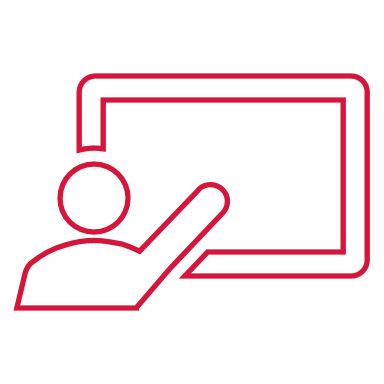 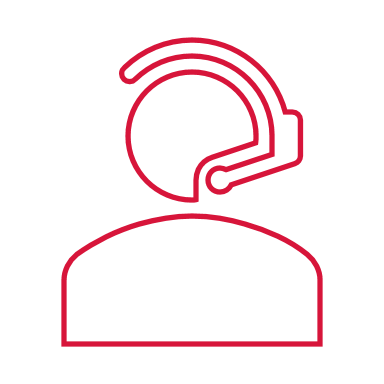 Training for front line staff
Dedicated call centre support
Reduce wait times for people calling our service.
Compulsory training for staff around our new offerings for youth.
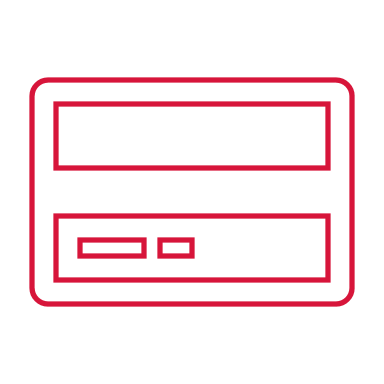 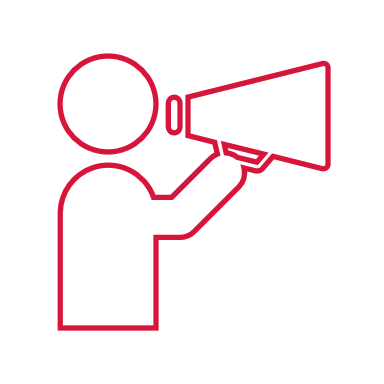 Incentives for young people
Targeted marketing
Increase awareness through marketing online, Facebook and Chat.
Create incentives for joining, linked to user motivations.
15
3. Actions
Actions
Brief executive on opportunities we've identified from our research that can add value to our existing service.
17
4. Wrap up
Next steps
Draft survey for quantitative validation and prioritisation of opportunities 
Delivery phase beginning June 2021
19
Thank you